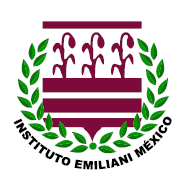 INSTITUTO EMILIANI
Equipo II
Grado: 6º
Claudia Ivonne Carrasco Jiménez
 (Derecho-1601)

Julia Campos García 
(Psicología-1609)

Lizbeth Grimaldo Quezada 
(Biología-1613)

Violeta Ponce de León Hernández 
(Literatura Mexicana e Iberoamericana-1602)
Ciclo escolar 
2018-2019

Fecha de inicio
13 de Agosto del 2018

Fecha de término
9 de Abril del 2019
“USOS DE LA HERBOLARIA EN EL MÉXICO DEL SIGLO XXI”
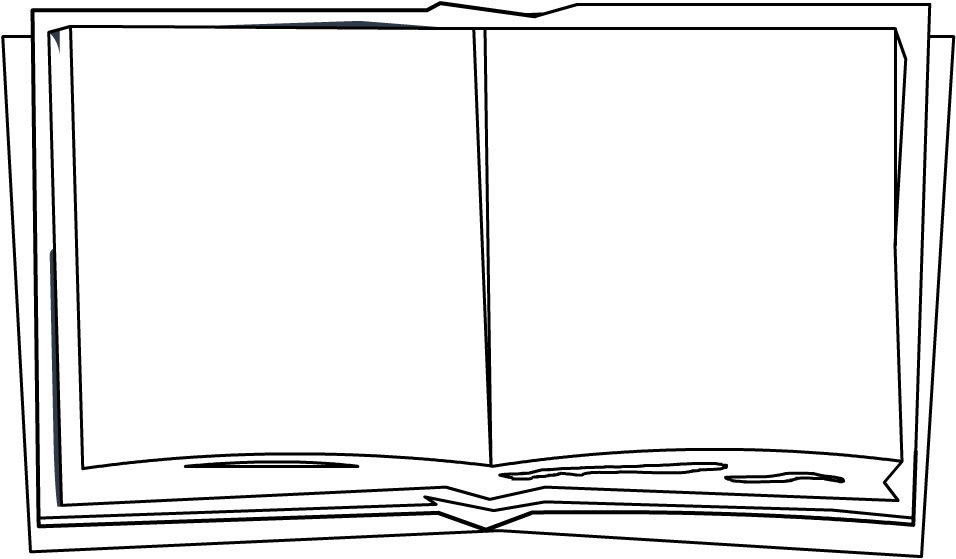 Introducción: El trabajo interdisciplinario que se pretende llevar a cabo a lo largo del ciclo escolar 2018 - 2019 y presentar como proyecto final en semana cultural es un proyecto de investigación del uso herbolario en México del siglo XXI, considerando antecedentes encontrados en textos literarios y su trascendencia a tiempos actuales.El trabajo de investigación que se pretende guiar para que los alumnos del Instituto Emiliani desarrollen durante el ciclo escolar utilizando el método científico y utilizando la lógica.
Las preguntas detonadoras pretenden representar un reto a los alumnos y genere motivación a lo largo de todo el proyecto con la finalidad de consolidar resultados que incluso puedan originar un producto susceptible de comercializar, para lo cual investigarán cuáles son autoridades competentes para obtener permisos correspondientes y de acuerdo a normas oficiales mexicanas cuáles son requerimientos que deben observar en el desarrollo de productos cosméticos en base a herbolaria.
Objetivo general del proyecto
Objetivos o propósitos alcanzados.
INICIO DEL PROYECTO
FASE DE DESARROLLO DEL PROYECTO
En el presente trabajo se tiene contemplado dedicarle 4 horas al mes desde el punto de vista interdisciplinario, las cuales 2 horas van a estar dedicados para la  revisión de los trabajos realizadas por los alumnos y las siguientes 2 horas para trabajo de laboratorio.

En cuanto a trabajo en campo, se dedicarán 2 horas al mes, considerando que es para recopilar información de requerimientos necesarios para obtener permisos ante diferentes autoridades para comercialización de productos herbolarios.

Para este proyecto se evaluarán en los estudiantes varios rubros como son: La organización, la estructura del proyecto, el orden y la coherencia del mismo, la recopilación de la información, la experimentación y la escritura final del trabajo.
Se utilizarán diversos criterios que se van a evaluar en el proyecto, los cuales son los siguientes: Presentación inicial del proyecto, trabajo escrito, trabajo en el laboratorio y la presentación final del proyecto, la cual va incluir la presentación en diapositivas, desenvolvimiento de los alumnos a la hora de exponer frente al público y la presentación de su producto.

Para la realización de la evaluación, se utilizarán distintas herramientas las cuales se incluyen en los siguientes puntos: 
Guía de observación para orientar la investigación, para detectar áreas de oportunidad y mejorar desempeño.
Lista de cotejo, como evaluación interna y se efectuará en cada etapa de la investigación para identificar el logro de objetivos planteados.
Autoevaluación del desempeño en la investigación.
FASE DE DESARROLLO DEL PROYECTO
CIERRE DEL PROYECTO

La elaboración de medicina alternativa con base en herbolaria mexicana tradicional. 

La presentación de los resultados se daría a conocer en la Semana Cultural, considerando desde la investigación de características de plantas utilizadas en el México Prehispánico, usos que se pueden tener en la actualidad e incluso aspectos en caso de que se pretendiera comercializar, considerando a las autoridades que se encargan de emitir autorizaciones y permisos.

La presentación estaría dirigida a la comunidad estudiantil, padres de familia y profesores.
Evaluación del Proyecto
LISTA DE CAMBIOS
Cambio en el título y elaboración del producto principal por problemas de salud y rotación de profesores. 
Cambio de asignaturas para la colaboración del proyecto.
El tiempo para la elaboración del proyecto se extendió por la carga de trabajo y tratar de coincidir entre profesores.
ANEXOS
Actividades asignadas por área
FOTOGRAFÍAS
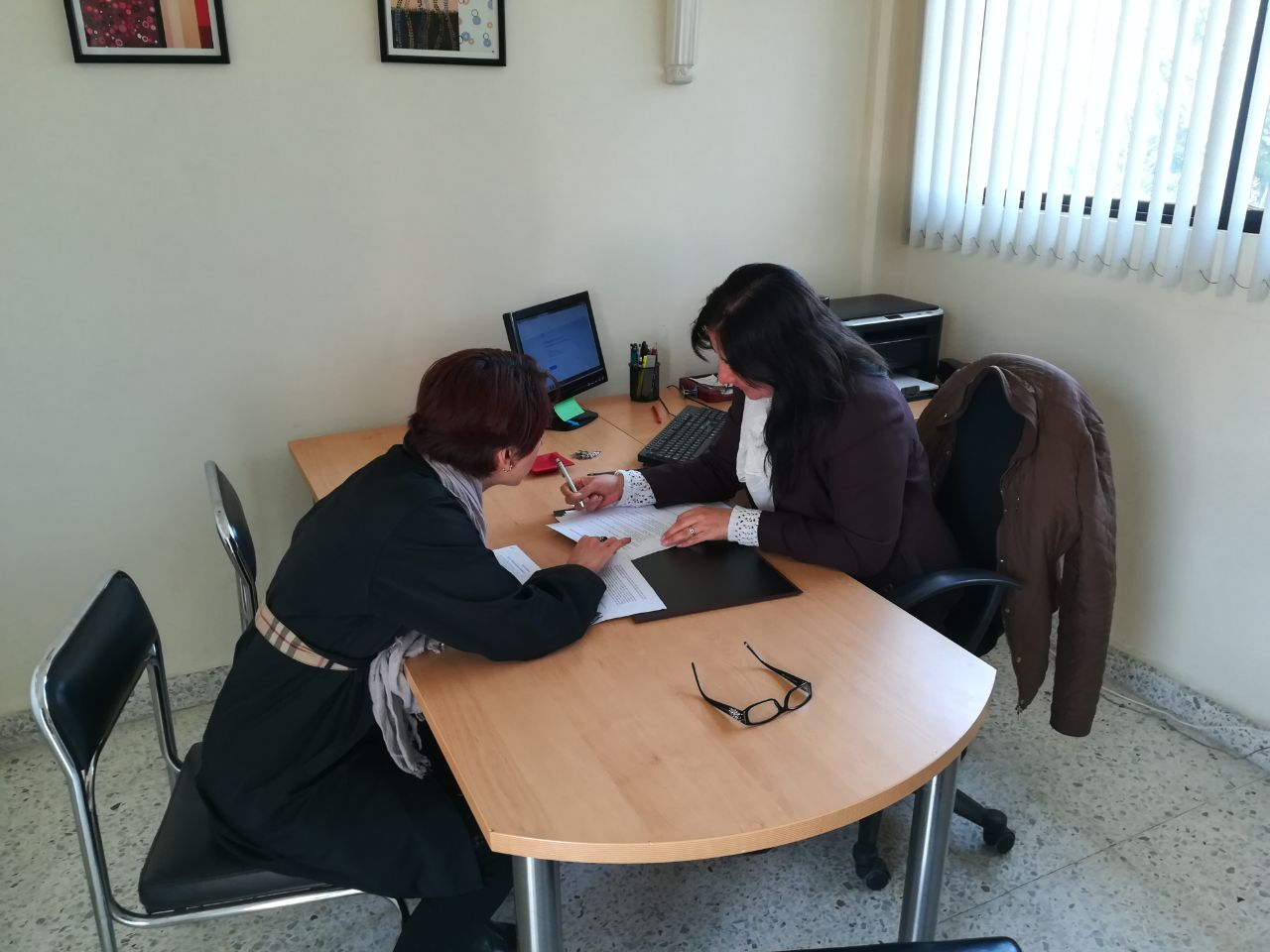 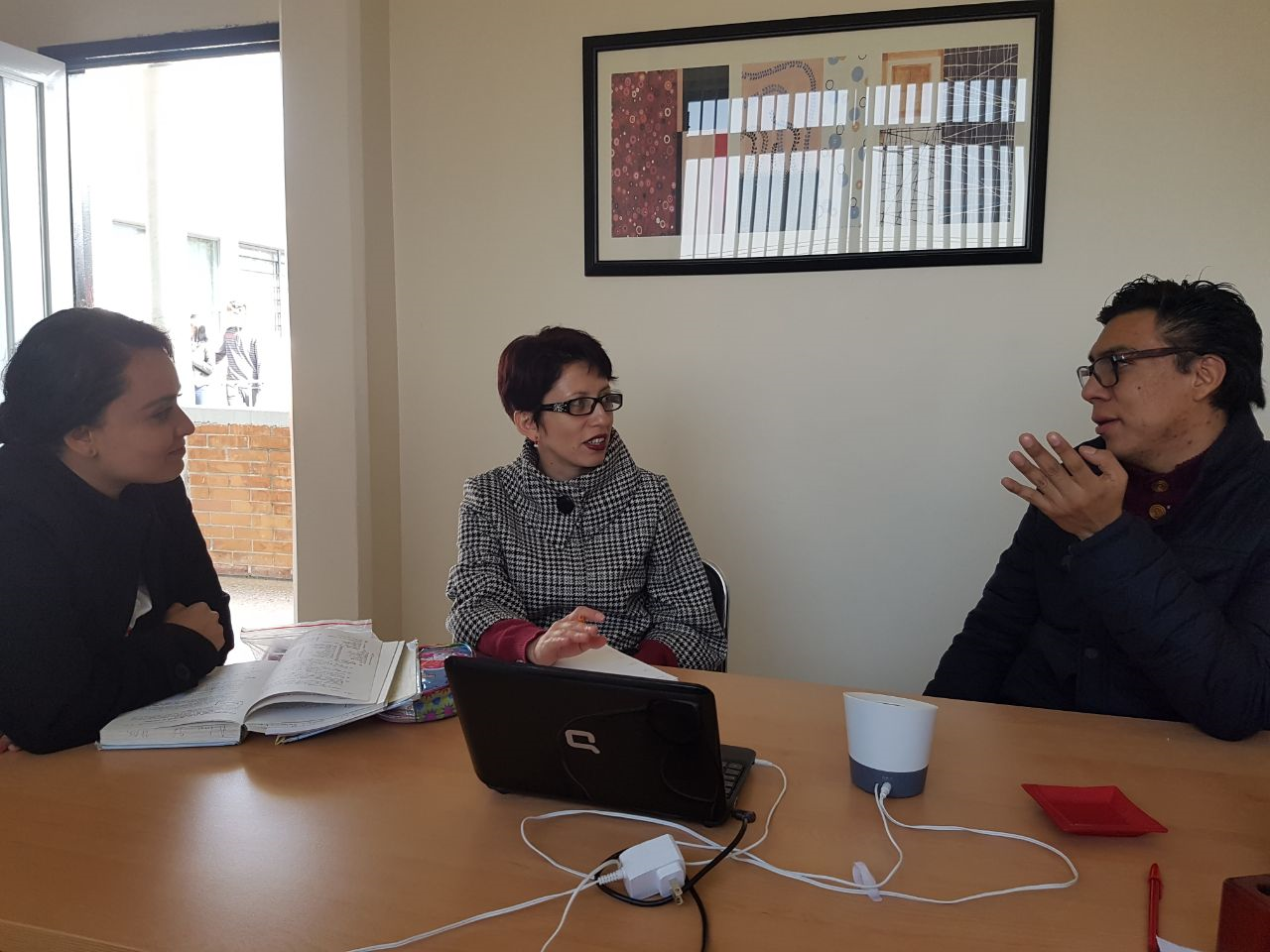 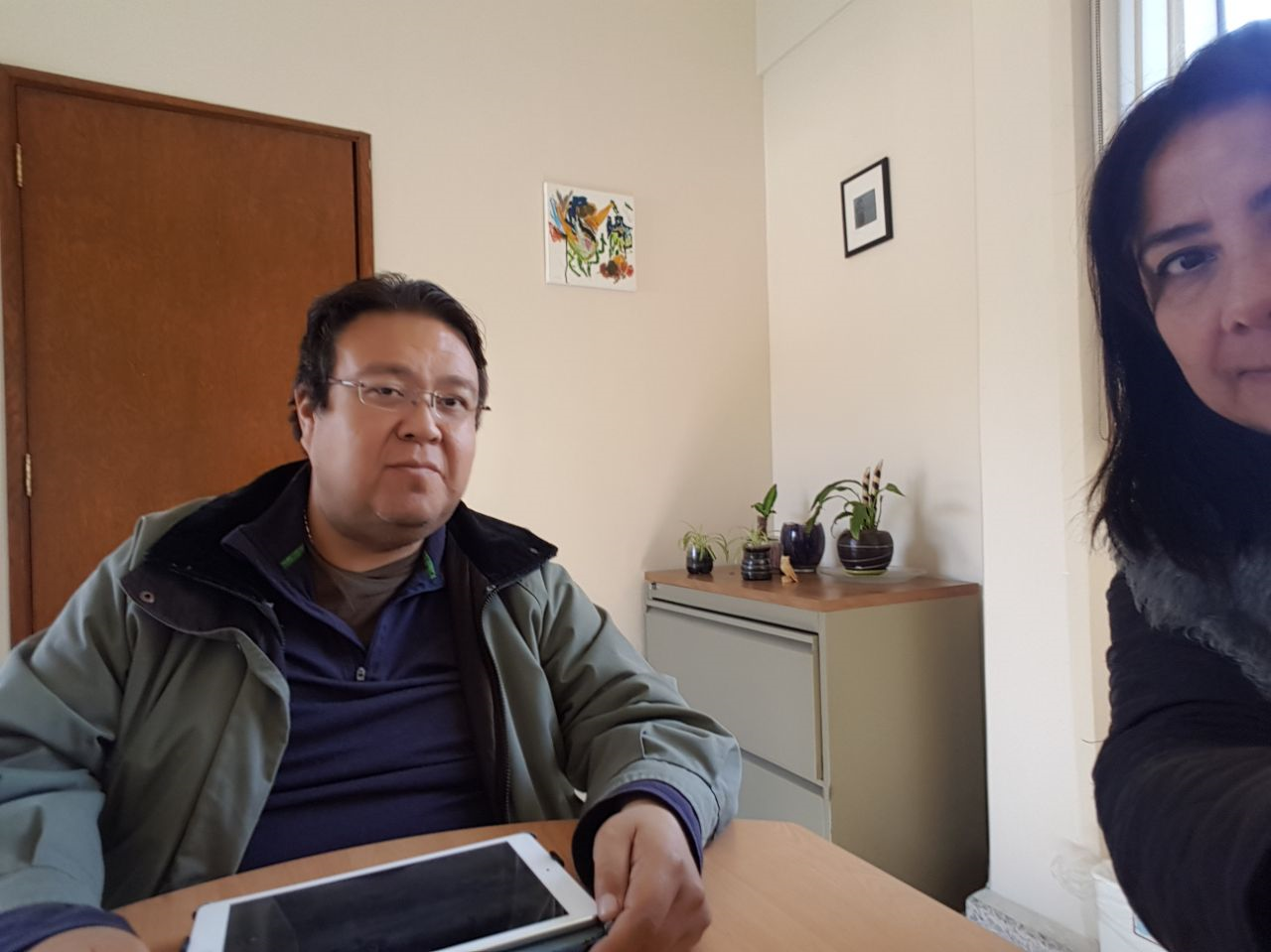 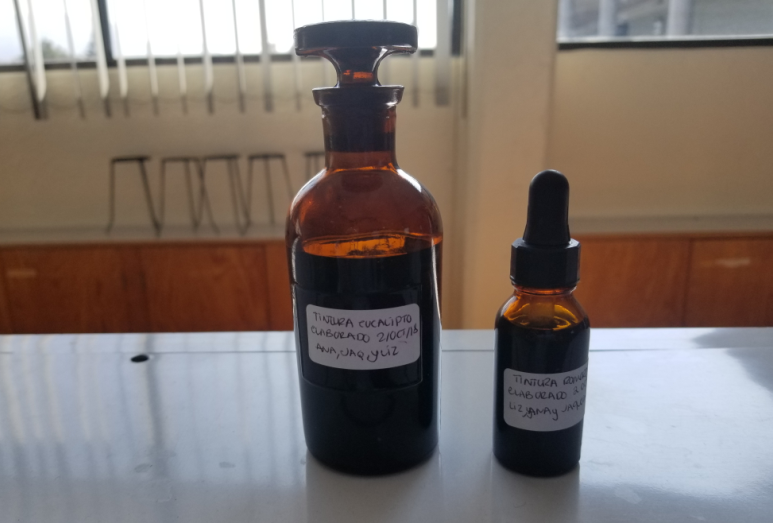 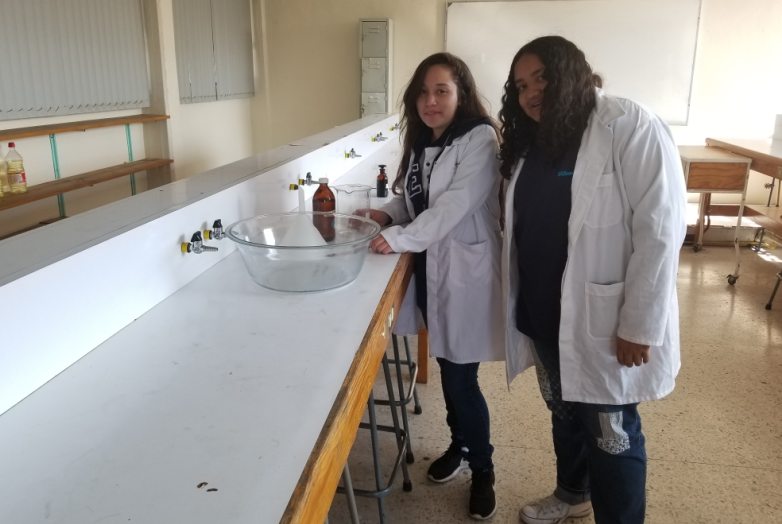 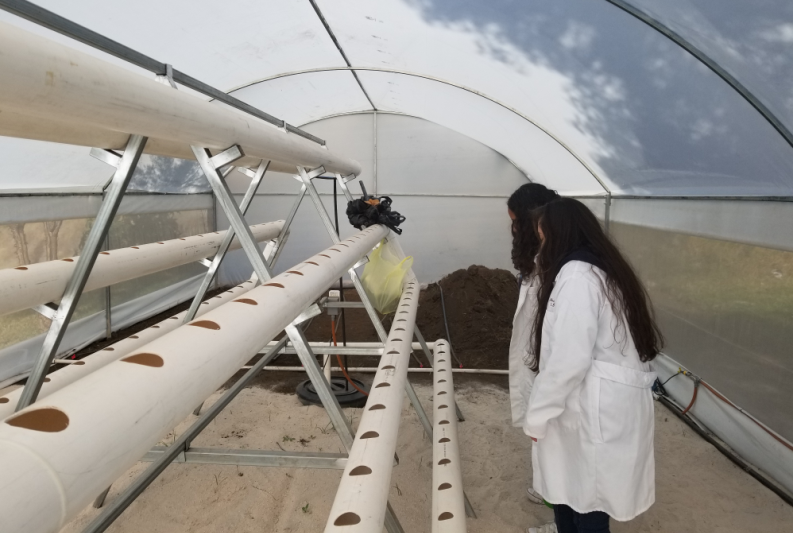 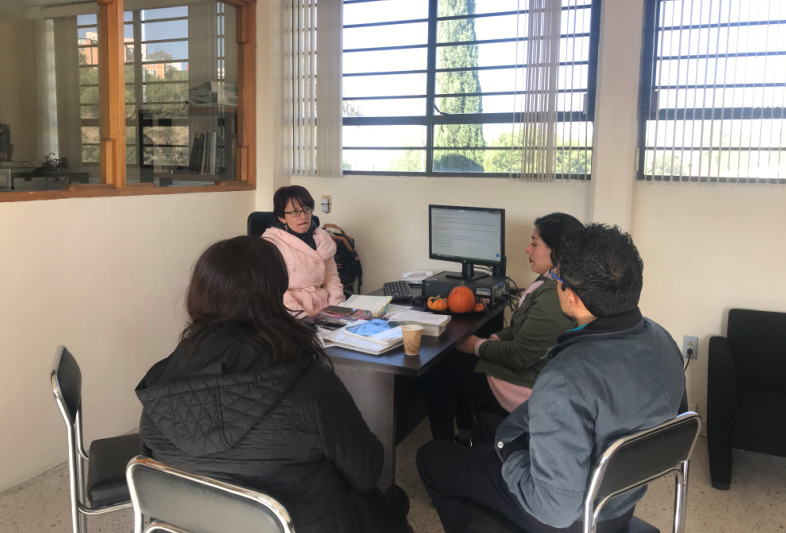 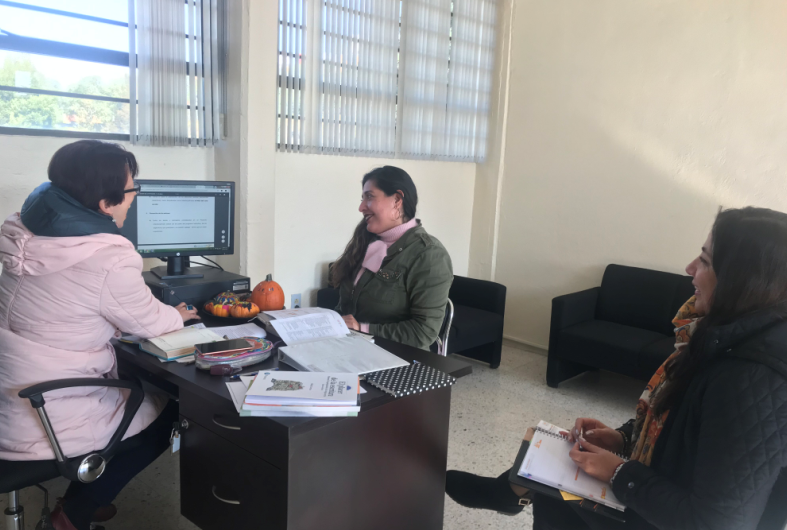 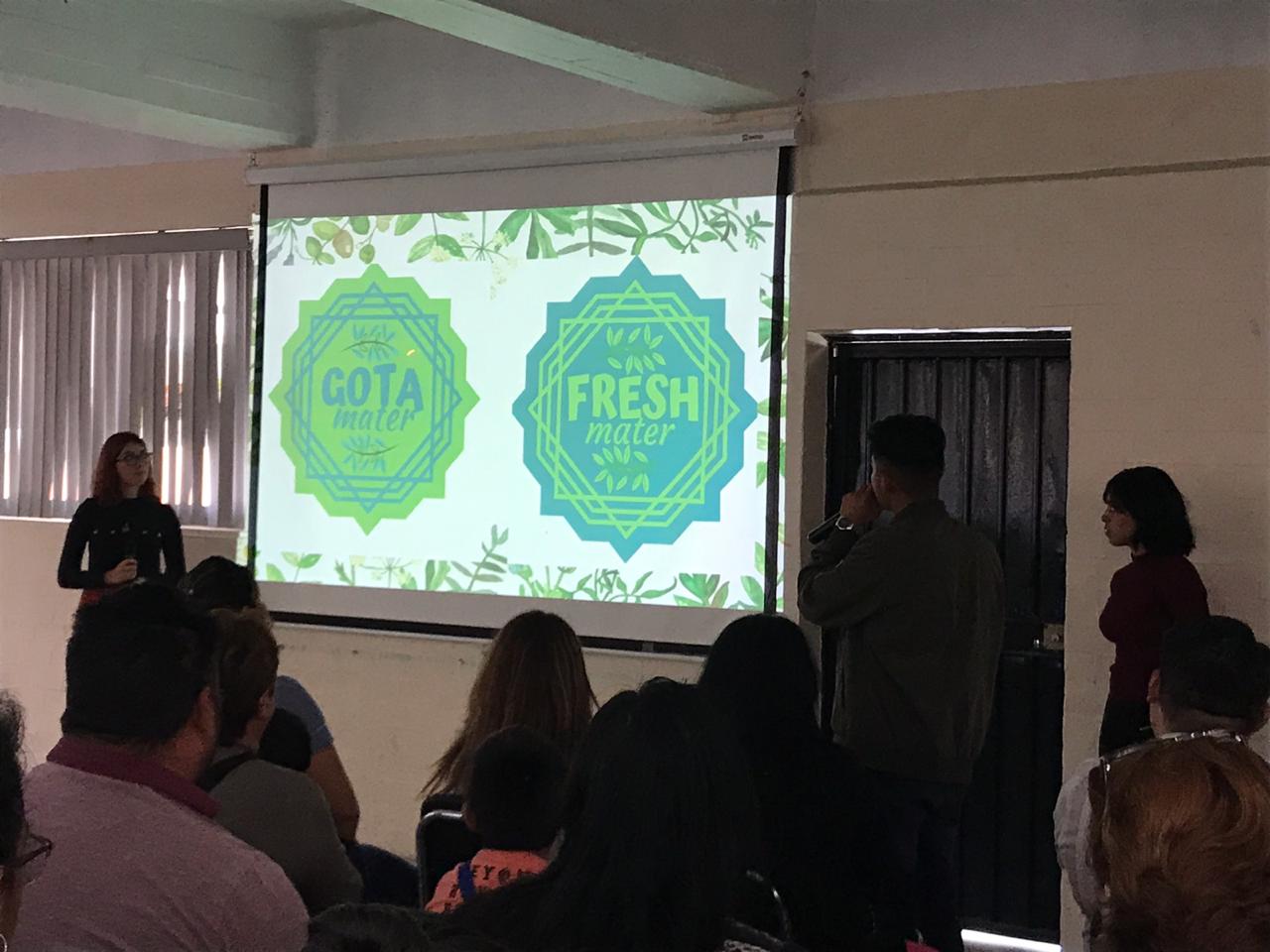 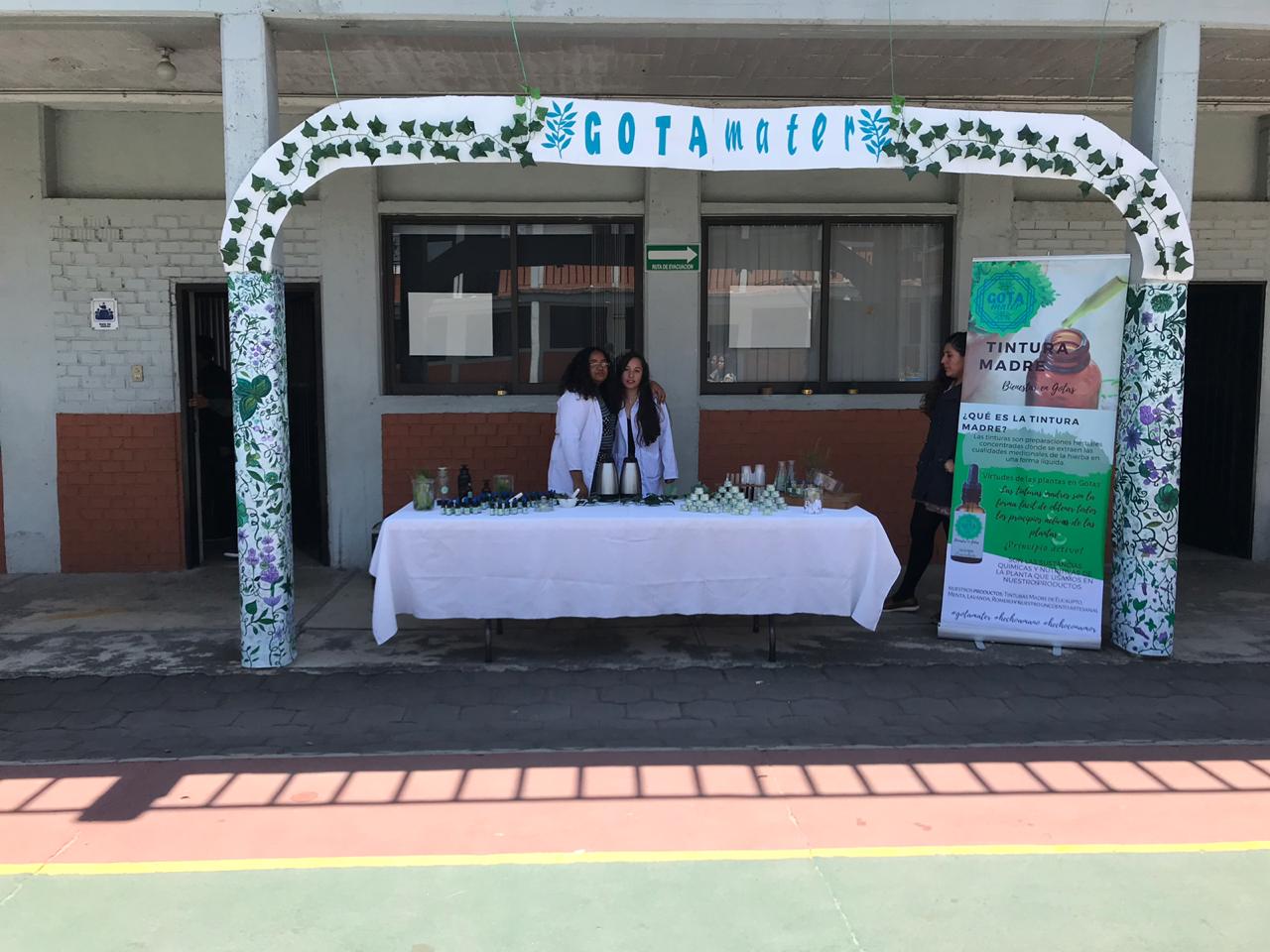 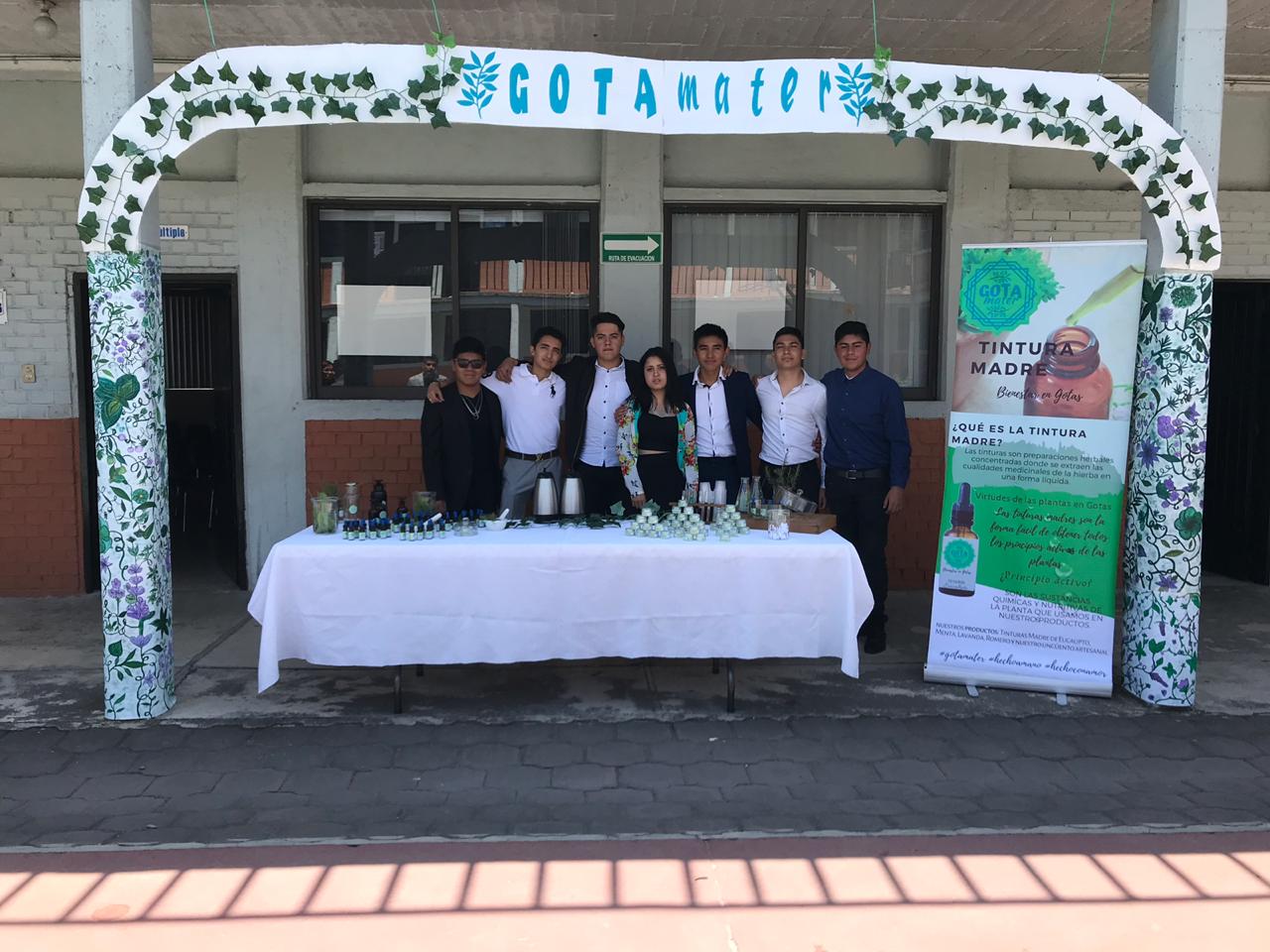 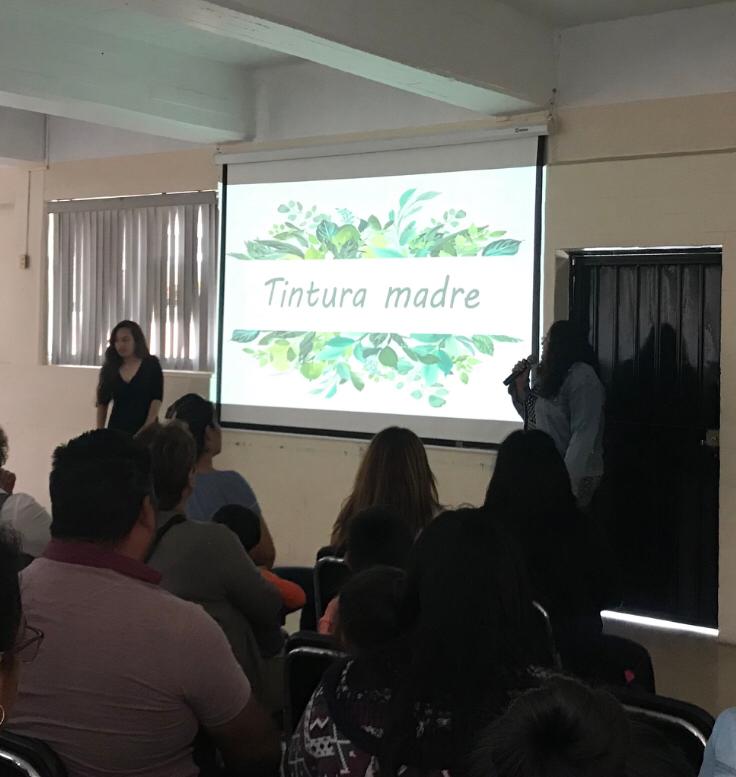 VIDEOS